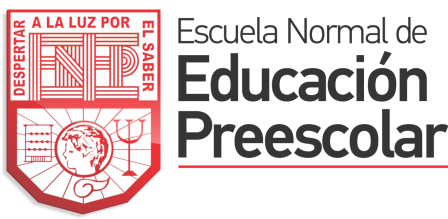 FORMA, EPACIO Y MEDIDA
COEVALUACION Y AUTOEVALUACION.
ESCUELA NORMAL DE EDUCACIÓN PREESCOLAR DEL ESTADO DE COAHUILA
Nombre de las estudiantes normalistas: Adamary Sarahi Arizpe Alvarez, Jimena Sarahi Gaytan Espinosa, Melissa Martínez Aldaco y Daisy Carolina Pérez Nuncio 
 Grado: Segundo semestre Sección: A”
 Número de Lista: ·2, ·9, ·12 y ·17 
Curso: Forma, espacio y medida
Nombre del Profesor(a) Titular del curso: Rocio Blanco Gómez

SALTILLO, COAHUILA.    29-06-2021
AUTOEVALUACION:
La presentación es muy agradable a la vista, la portada del trabajo cuenta con todos los datos requeridos tanto de las alumnas, la escuela, la unidad de aprendizaje, no existen errores ortográficos dentro de su presentación y utilizan lenguaje apropiado en ella. La planeación presentada explica de forma detallada cada consigna o actividad, establece actividad específica para trabajar el tema e identifica de forma clara los objetivos del alumno y los objetivos del docente, los aprendizajes esperados, los materiales y o recursos para cada una de ellas, la organización de los alumnos y el tiempo estimado para cada una de ellas. Ponen en practica las lecciones que se estima a un alumno de este grado, grabando un video en el cual cada una de las actividades es explicada de mejor manera y realizada de esta misma. Dan respuesta a cada una de las columnas de la matriz: ¿Qué pasa aquí?, ¿Qué logros tuvo el alumno al abordar las actividades? Así como ¿Qué dificultades tuvo el alumno al abordar las actividades?, establece los referentes teóricos en donde expliquen logros y dificultades identificados, y así justificar cada una de las respuestas de esta matriz, esta presentación también cuenta con una conclusión en la que las alumnas dan a conocer sus ideas expuestas así como sus logros como las competencias y el propósito de esta unidad. Y al final se agrega la rubrica de evaluación del trabajo.
10
CALIFICACION
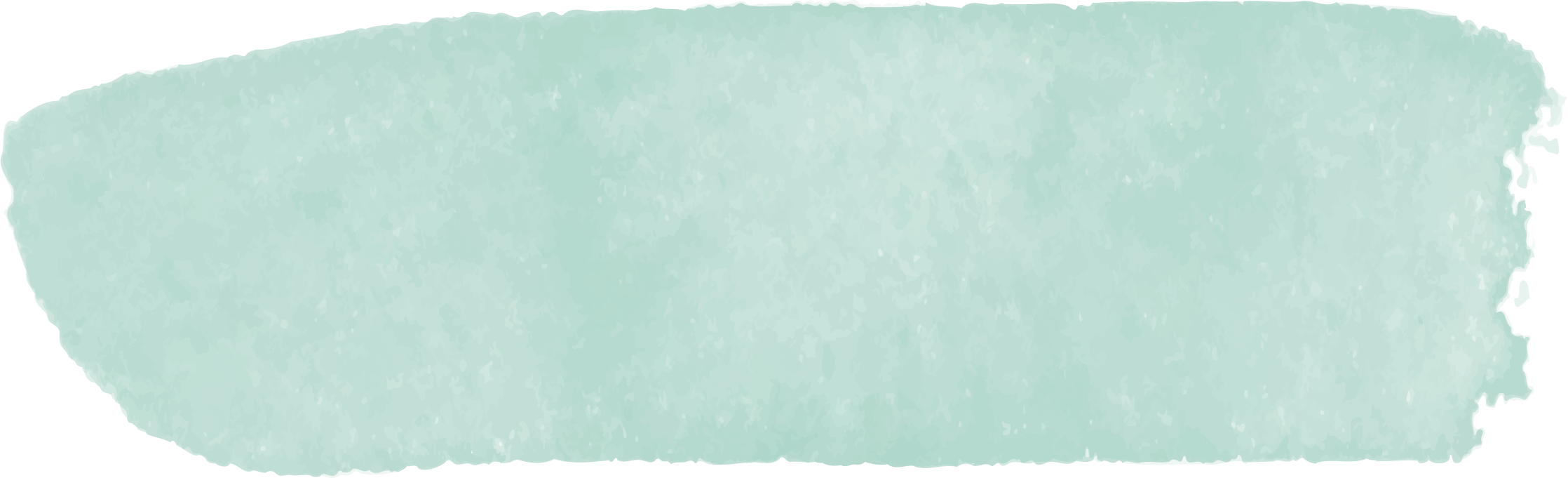 COEVALUACION EQUIPO 2
La portada del trabajo cuenta con el nombre de la escuela, logo, unidad de aprendizaje, competencias,  todos los datos requeridos dentro de la rubrica, tienen una agradable y muy bonita presentación. La secuencia presentada presenta de forma detallada cada una de las actividades que se realizaran dentro de sus inicio, desarrollo y cierre, especifica de forma clara el aprendizaje esperado, la organización, los materiales y/o recursos necesarios así como el tiempo estimado para cada una de ellas, al igual ponen esta secuencia en practica con un alumno del preescolar del grado al que se pretendía presentar grabando un video de ello que aclara mas específicamente las actividades de esta planeación. De acuerdo con esto dan respuesta a cada una de las columnas de la matriz, contestando a la pregunta ¿Qué pasa aquí?, ¿Qué logros tuvo el alumno al abordar las actividades? ¿Qué dificultades tuvo el alumno al abordar las actividades?, establece los referentes teóricos en donde expliquen logros y dificultades identificados. La conclusión a la que las alumnas llegaron es organizada de acuerdo con las ideas expuestas en la presentación, así como dan a conocer si cumplieron con las competencias y el propósito de la unidad. Por ultimo agregan la rubrica de evaluación.
CALIFICACION     10
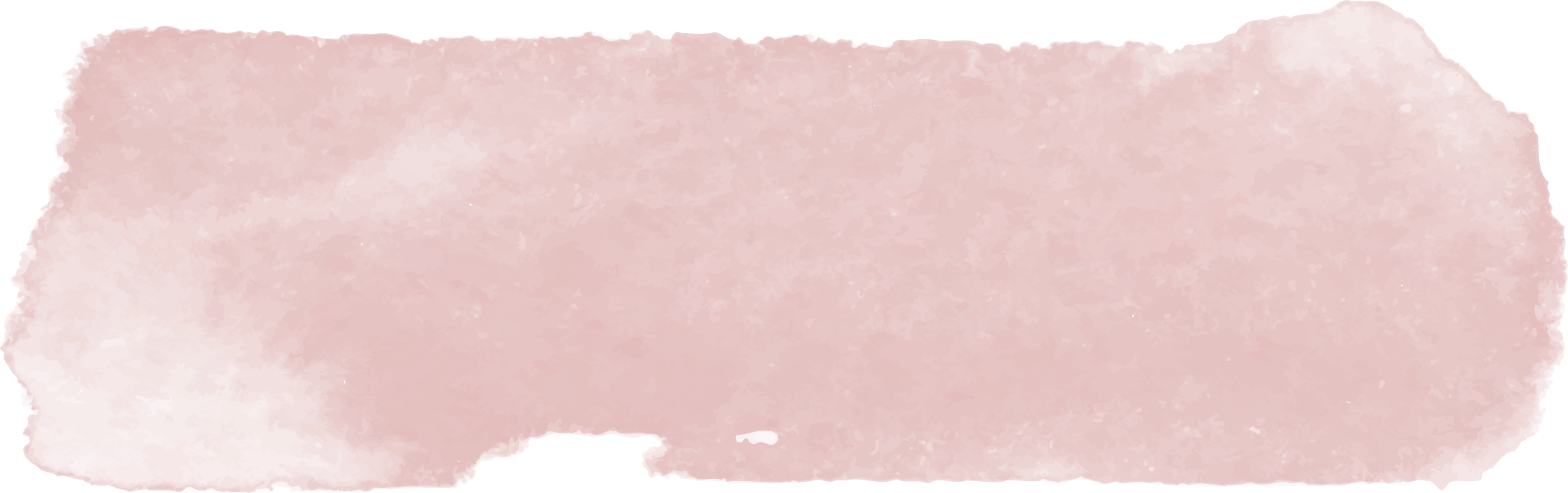